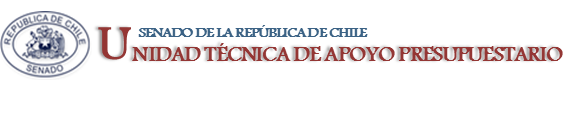 EJECUCIÓN ACUMULADA DE GASTOS PRESUPUESTARIOSAL MES DE DICIEMBREDE 2019PARTIDA 06:MINISTERIO DE RELACIONES EXTERIORES
Valparaíso, marzo 2020
COMPORTAMIENTO DE LA EJECUCIÓN DE GASTOS A DICIEMBREDE 2019PARTIDA 06 MINISTERIO DE RELACIONES EXTERIORES
En porcentajes de gasto, del presupuesto en miles de pesos de 2019
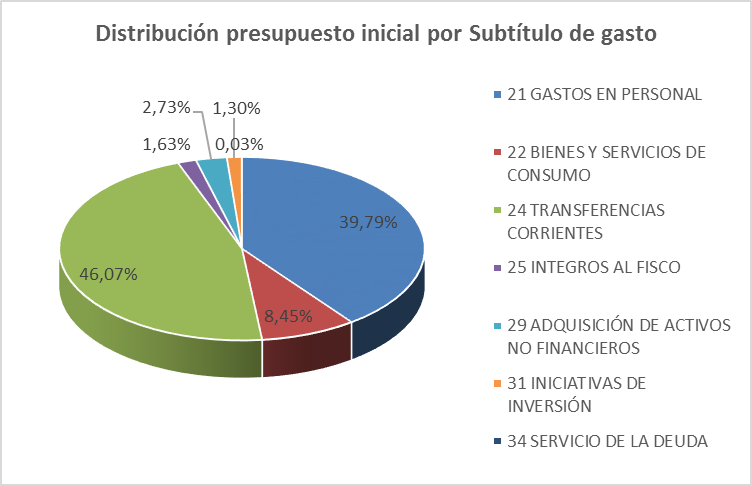 Fuente: Elaboración propia en base a Ley de Presupuestos 2019
2
COMPORTAMIENTO DE LA EJECUCIÓN DE GASTOS A DICIEMBREDE 2019PARTIDA 06 MINISTERIO DE RELACIONES EXTERIORES
en millones de pesos de 2019
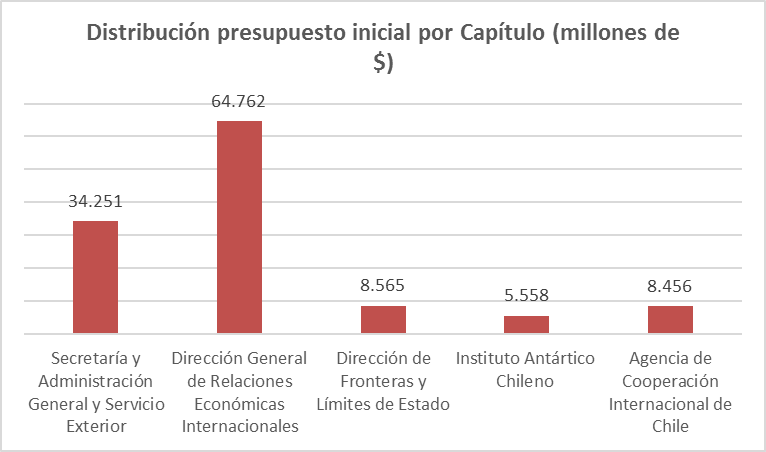 Fuente: Elaboración propia en base a Ley de Presupuestos 2019
3
COMPORTAMIENTO DE LA EJECUCIÓN DE GASTOS A DICIEMBREDE 2019PARTIDA 06 MINISTERIO DE RELACIONES EXTERIORES
En porcentajes de gasto, del presupuesto en miles de dólares de 2019
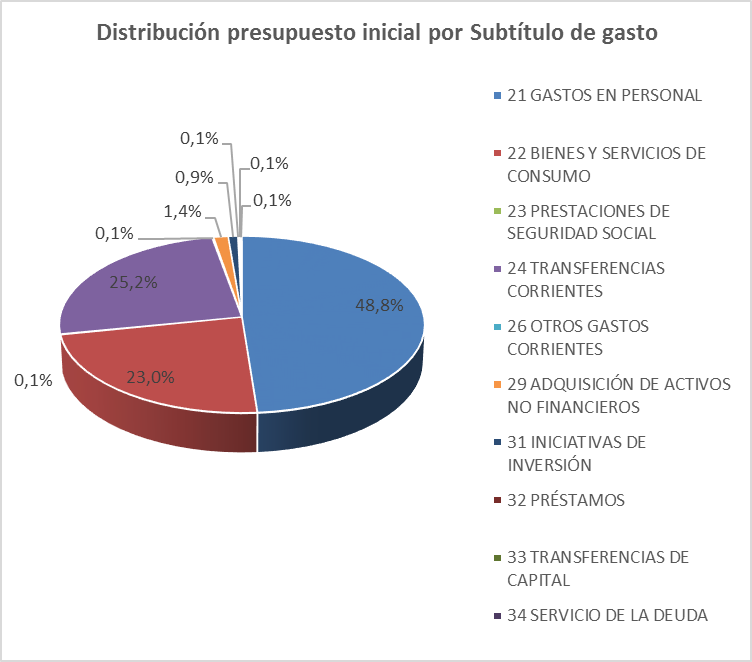 Fuente: Elaboración propia en base a Ley de Presupuestos 2019
4
COMPORTAMIENTO DE LA EJECUCIÓN DE GASTOS A DICIEMBREDE 2019PARTIDA 06 MINISTERIO DE RELACIONES EXTERIORES
en miles de pesos de 2019
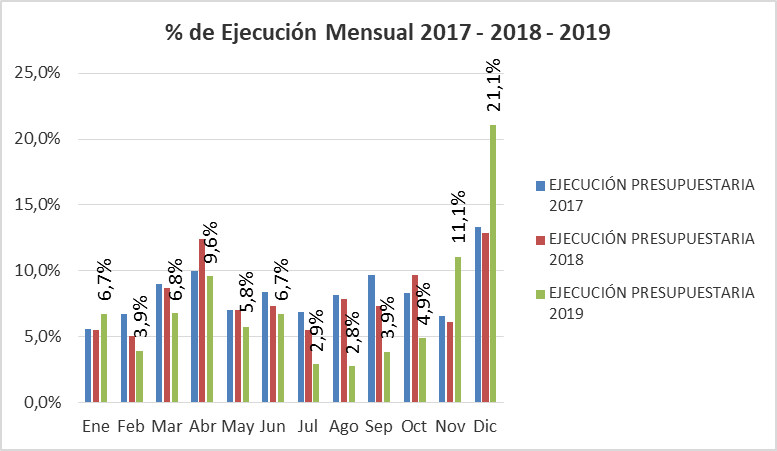 Fuente: Elaboración propia en base  a Informes de ejecución presupuestaria mensual de DIPRES
5
COMPORTAMIENTO DE LA EJECUCIÓN DE GASTOS A DICIEMBREDE 2019PARTIDA 06 MINISTERIO DE RELACIONES EXTERIORES
en miles de pesos de 2019
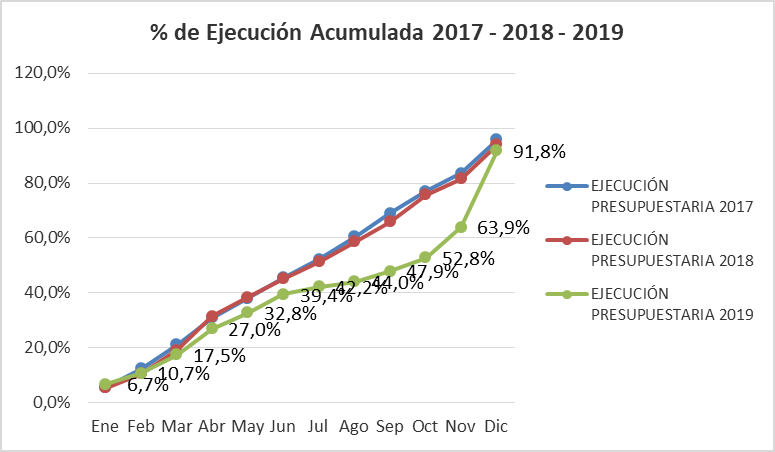 Fuente: Elaboración propia en base  a Informes de ejecución presupuestaria mensual de DIPRES
6
COMPORTAMIENTO DE LA EJECUCIÓN DE GASTOS A DICIEMBREDE 2019PARTIDA 06 MINISTERIO DE RELACIONES EXTERIORES
en miles de dólares de 2019
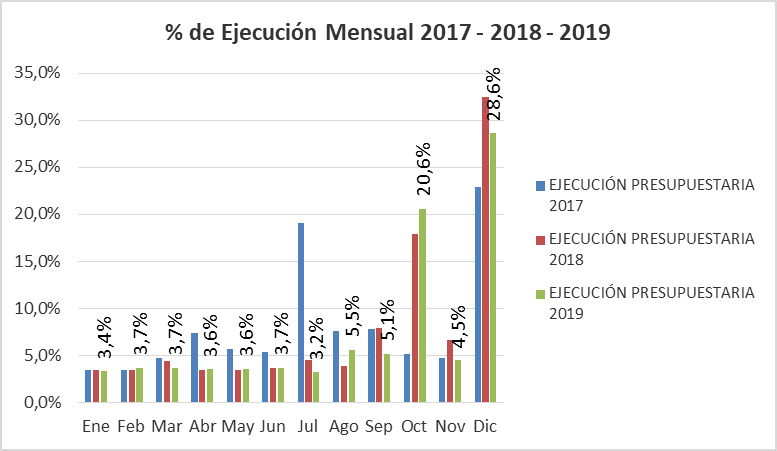 Fuente: Elaboración propia en base  a Informes de ejecución presupuestaria mensual de DIPRES
7
COMPORTAMIENTO DE LA EJECUCIÓN DE GASTOS A DICIEMBREDE 2019PARTIDA 06 MINISTERIO DE RELACIONES EXTERIORES
en miles de dólares de 2019
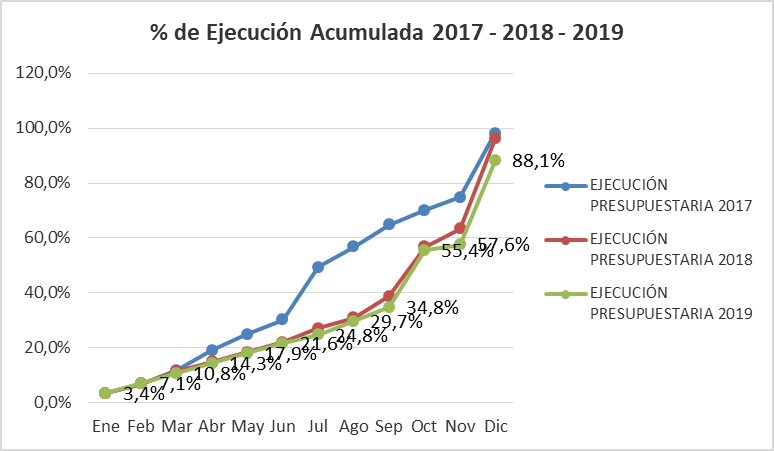 Fuente: Elaboración propia en base  a Informes de ejecución presupuestaria mensual de DIPRES
8
EJECUCIÓN ACUMULADA DE GASTOS A DICIEMBREDE 2019 PARTIDA 06 MINISTERIO DE RELACIONES EXTERIORES
en miles de pesos de 2019
Fuente: Elaboración propia en base  a Informes de ejecución presupuestaria mensual de DIPRES
9
EJECUCIÓN ACUMULADA DE GASTOS A DICIEMBREDE 2019 PARTIDA 06 MINISTERIO DE RELACIONES EXTERIORES
en miles de dólares de 2019
Fuente: Elaboración propia en base  a Informes de ejecución presupuestaria mensual de DIPRES
10
EJECUCIÓN ACUMULADA DE GASTOS A DICIEMBREDE 2019 PARTIDA 06 RESUMEN POR CAPÍTULOS
en miles de pesos de 2019
Fuente: Elaboración propia en base  a informes de ejecución presupuestaria mensual de DIPRES
11
EJECUCIÓN ACUMULADA DE GASTOS A DICIEMBREDE 2019 PARTIDA 06. CAPÍTULO 01. PROGRAMA 01: SECRETARÍA Y ADMINISTRACIÓN GENERAL Y SERVICIO EXTERIOR
en miles de pesos de 2019
12
Fuente: Elaboración propia en base  a Informes de ejecución presupuestaria mensual de DIPRES
EJECUCIÓN ACUMULADA DE GASTOS A DICIEMBREDE 2019 PARTIDA 06. CAPÍTULO 02. PROGRAMA 01: DIRECCIÓN GENERAL DE RELACIONES ECONÓMICAS INTERNACIONALES
en miles de pesos de 2019
13
Fuente: Elaboración propia en base  a Informes de ejecución presupuestaria mensual de DIPRES
EJECUCIÓN ACUMULADA DE GASTOS A DICIEMBREDE 2019 PARTIDA 06. CAPÍTULO 02. PROGRAMA 02: PROMOCIÓN DE EXPORTACIONES
en miles de pesos de 2019
Fuente: Elaboración propia en base  a Informes de ejecución presupuestaria mensual de DIPRES
14
EJECUCIÓN ACUMULADA DE GASTOS A DICIEMBREDE 2019 PARTIDA 06. CAPÍTULO 03. PROGRAMA 01: DIRECCIÓN DE FRONTERAS Y LÍMITES DE ESTADO
en miles de pesos de 2019
Fuente: Elaboración propia en base  a Informes de ejecución presupuestaria mensual de DIPRES
15
EJECUCIÓN ACUMULADA DE GASTOS A DICIEMBREDE 2019 PARTIDA 06. CAPÍTULO 04. PROGRAMA 01: INSTITUTO ANTÁRTICO CHILENO
en miles de pesos de 2019
Fuente: Elaboración propia en base  a Informes de ejecución presupuestaria mensual de DIPRES
16
EJECUCIÓN ACUMULADA DE GASTOS A DICIEMBREDE 2019 PARTIDA 06. CAPÍTULO 05. PROGRAMA 01: AGENCIA DE COOPERACIÓN INTERNACIONAL DE CHILE
en miles de pesos de 2019
Fuente: Elaboración propia en base  a Informes de ejecución presupuestaria mensual de DIPRES
17